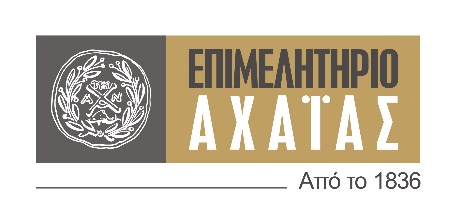 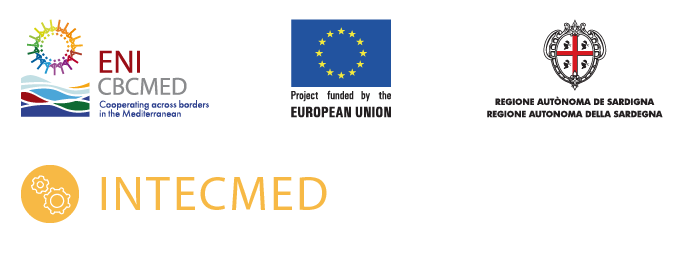 INTECMED- Γενική Παρουσίαση Έργου
Εκδήλωση Ενημέρωσης

Κωνσταντίνος Γιωτόπουλος 
Υπεύθυνος Έργου INTECMED
Επιμελητήριο Αχαΐας 
projects@e-a.gr
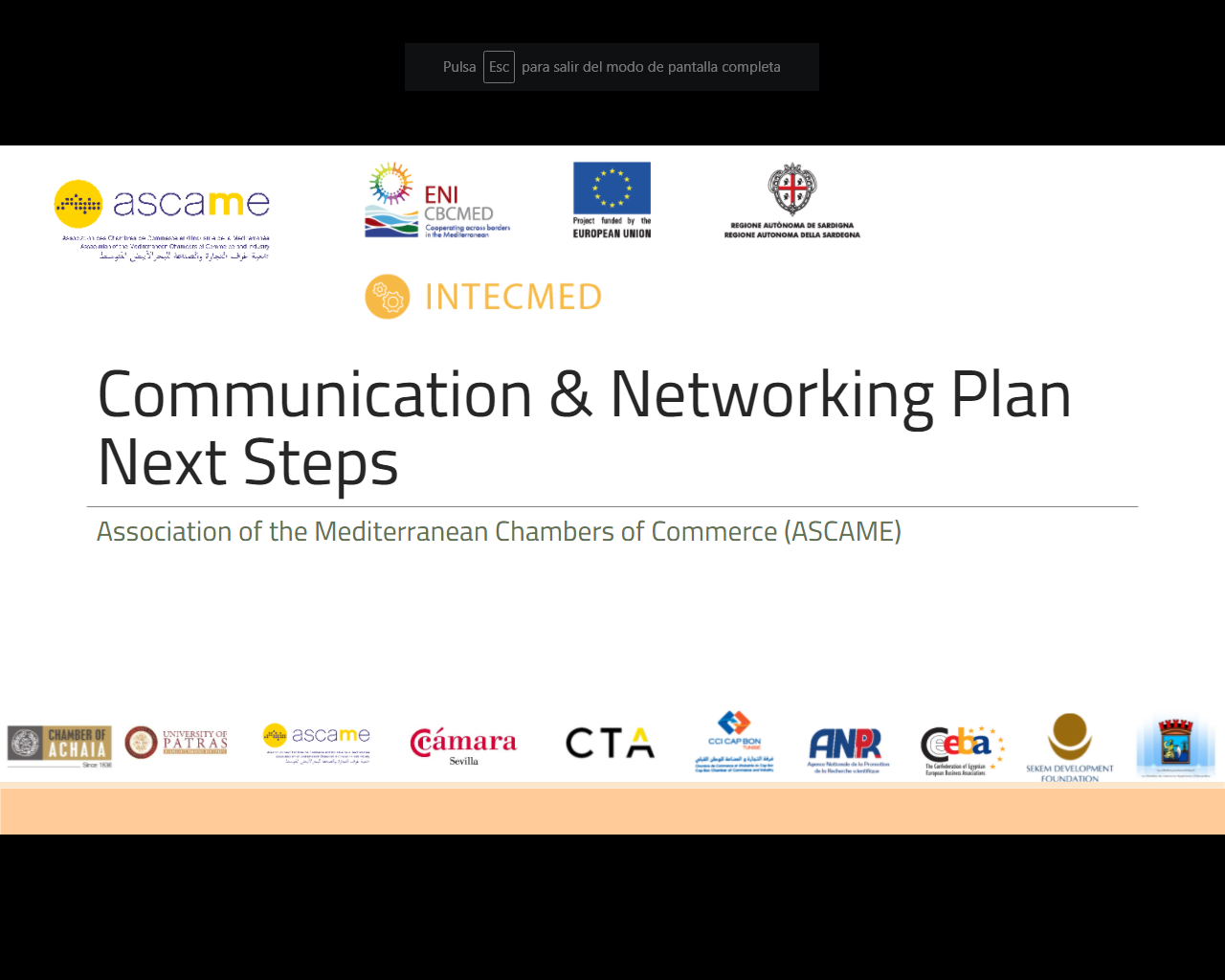 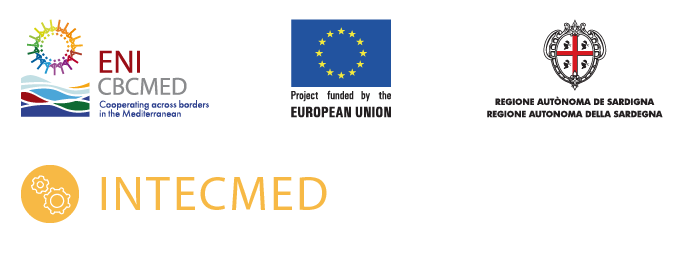 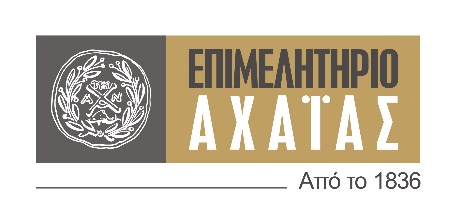 Ταυτότητα Έργου
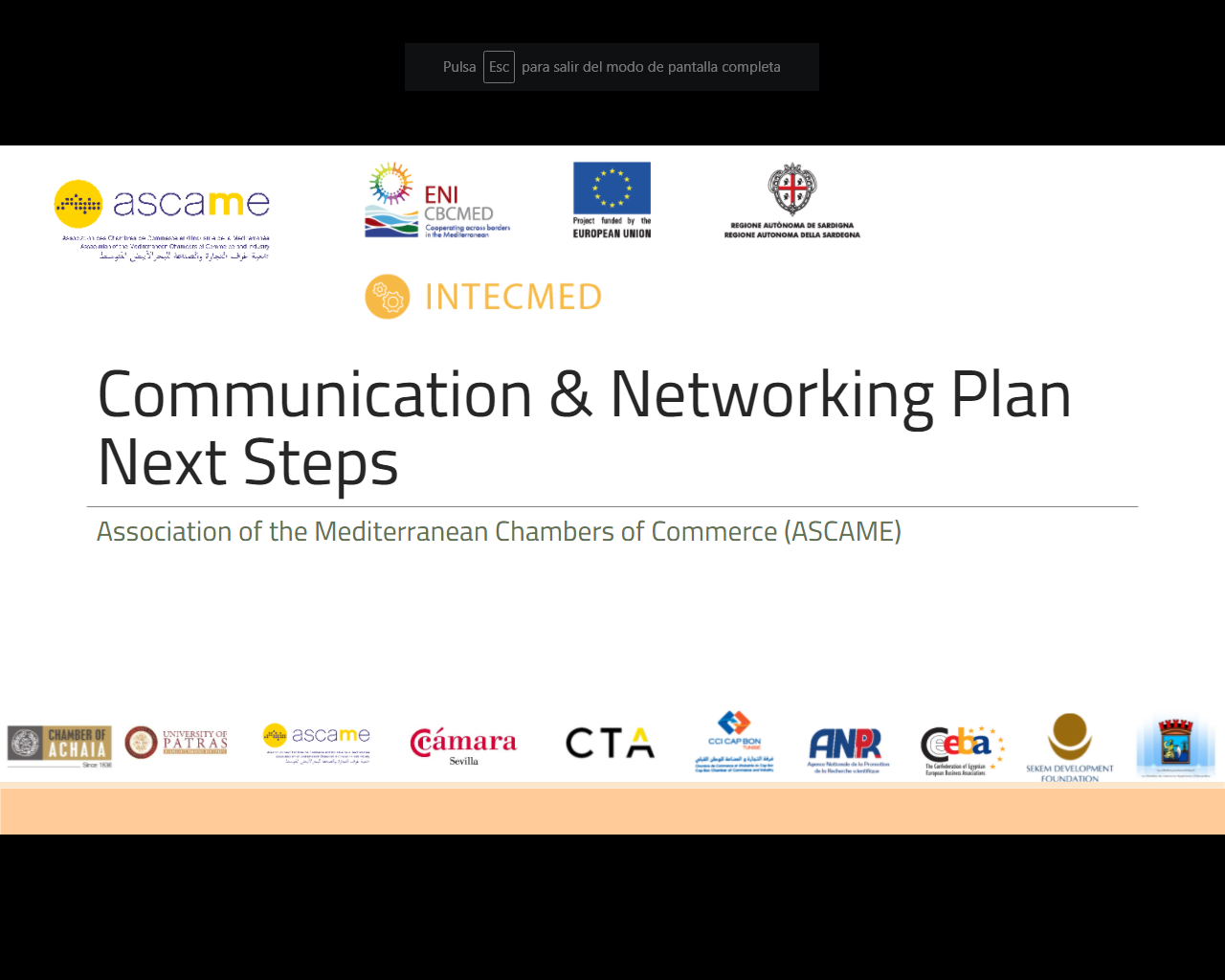 04/02/2022
Incubators for innovation and technological transfer in the Mediterranean
2
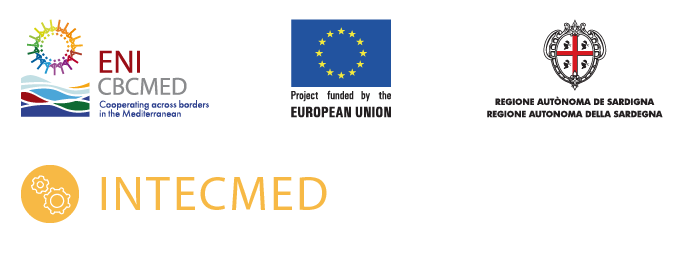 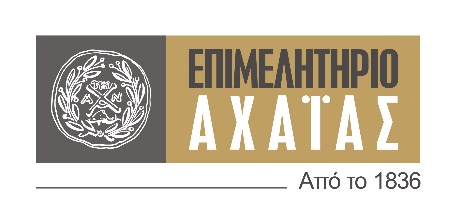 Εταιρικό Σχήμα
Επικοινωνία & μεταφορά σε όλη τη Μεσόγειο (ΑSCAME-Ένωση Επιμελητηρίων Μεσογείου)
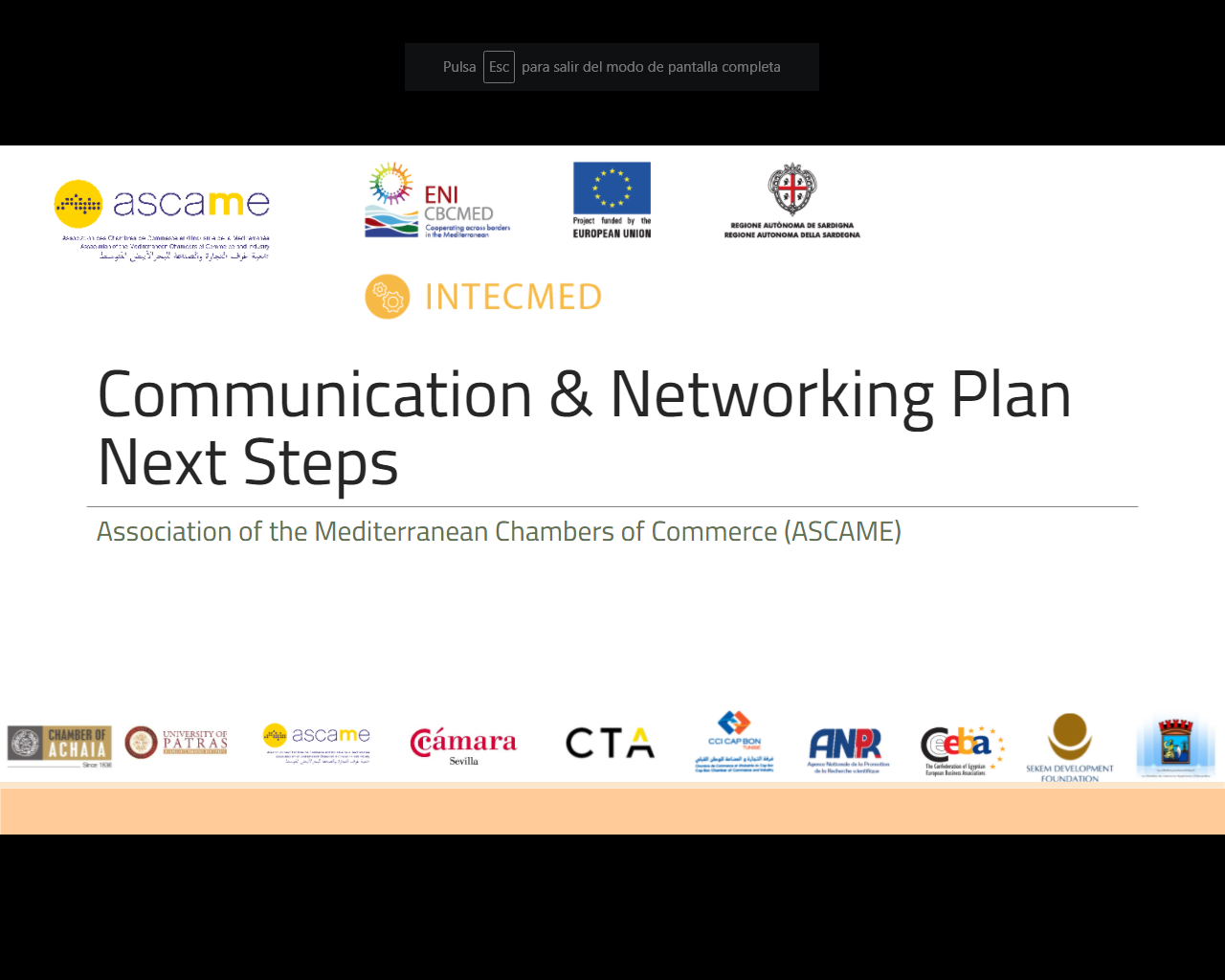 Associate partner: Federation of Egyptian Chambers of Commerce "Alexandria Chamber”
04/02/2022
Incubators for innovation and technological transfer in the Mediterranean
3
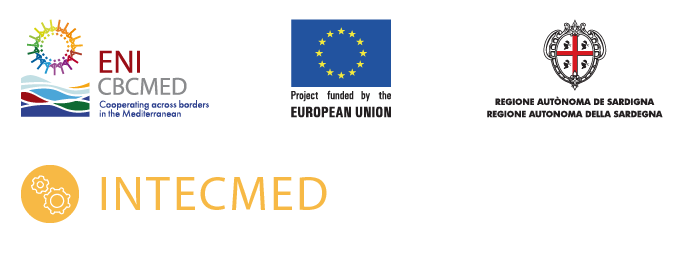 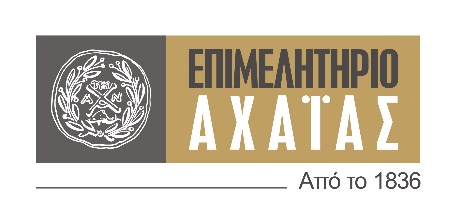 INTECMED-η  Πρόκληση
Ετερογένεια όσον αφορά σε ικανότητες και πολιτικές καινοτομίας 
Κοινή Πρόσκληση: να ξεπεραστούν τα εμπόδια που αντιμετωπίζουν όσοι εργάζονται για την καινοτομία σε τοπικό επίπεδο , να συντονιστούν οι ενέργειές τους και να βρεθούν συνέργειες.
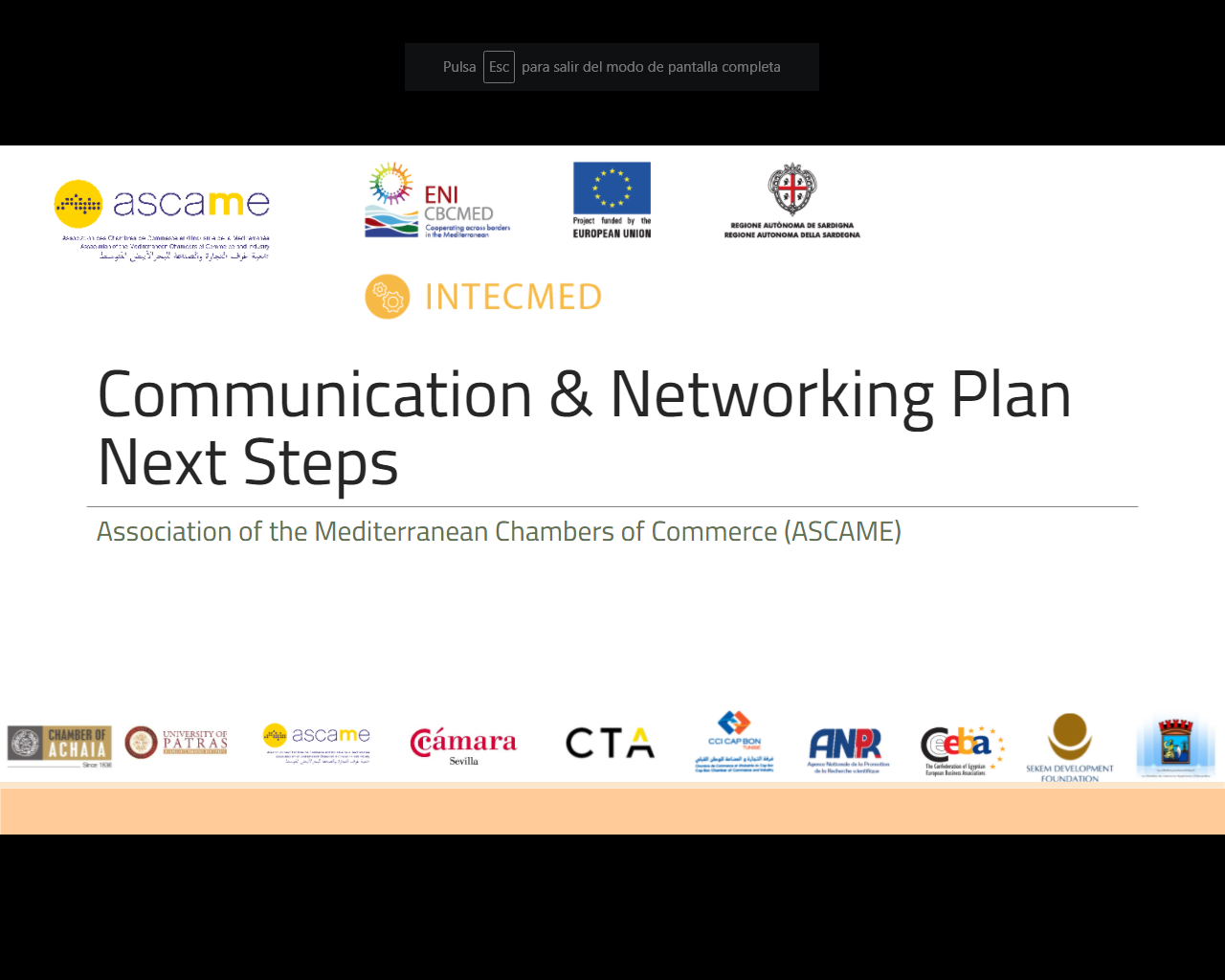 04/02/2022
Incubators for innovation and technological transfer in the Mediterranean
4
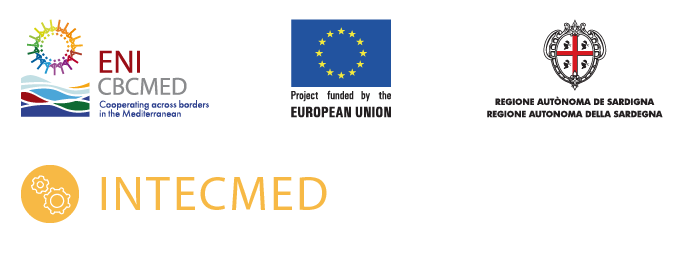 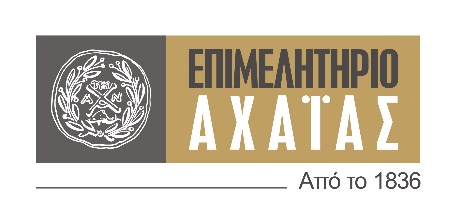 Το αντικείμενο του INTECMED
Το INTECMED  αναπτύσσει ένα ολοκληρωμένο Μεσογειακό Οικοσύστημα που στόχο έχει να διευκολύνει την μεταφορά τεχνογνωσίας και την αύξηση των ευκαιριών εμπορευματοποίησης των ερευνητικών αποτελεσμάτων, καθώς και να ενισχύσει τις συνέργειες μεταξύ έρευνας, βιομηχανίας, ιδιωτικού τομέα και πολιτών 
Το INTECMED   έχει στόχο να διευκολύνει την οικονομική βιωσιμότητα και κατά συνέπεια τη βιωσιμότητα των spin-off  επιχειρήσεων, υποστηρίζοντας την εξωστρέφειά τους προς τις συμμετέχουσες χώρες,  μέσω της συμμετοχής τους σε εκθέσεις μεταφοράς τεχνολογίας και ενός διεθνούς δικτύου περιφερειακών σημείων διευκόλυνσης καινοτομίας .
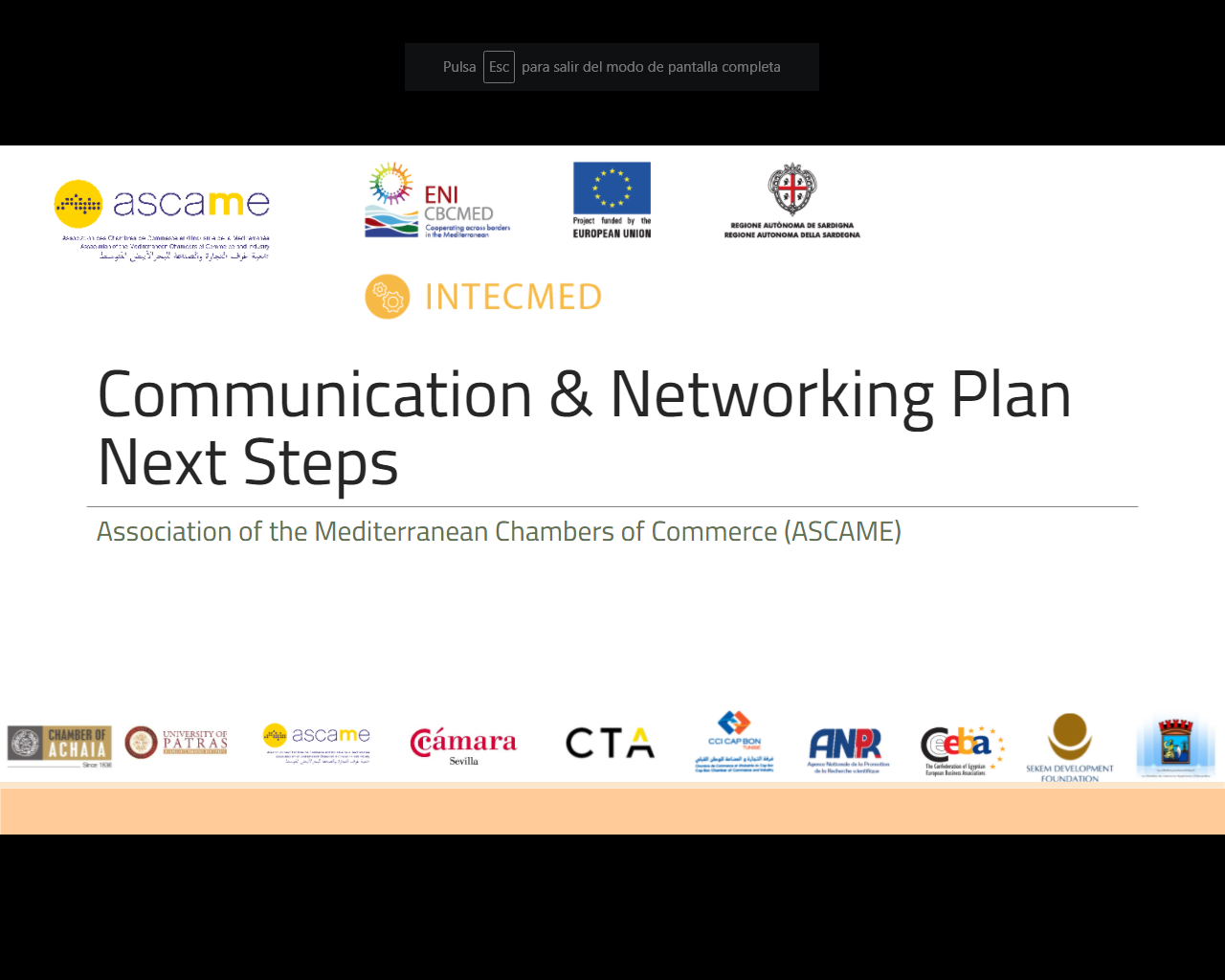 04/02/2022
Incubators for innovation and technological transfer in the Mediterranean
5
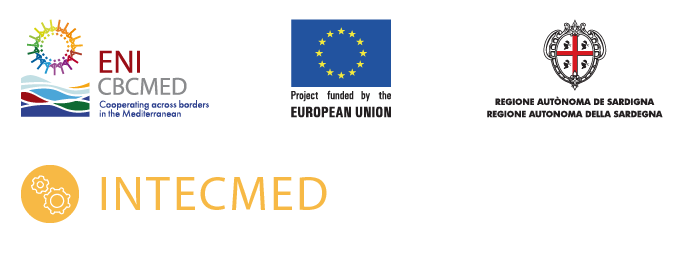 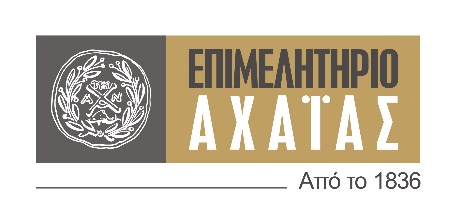 Ομάδες Στόχος  INTECMED
Οι Ομάδες στόχος του INTECMED  καλύπτουν  τους εξής άξονες: 
Φορείς που ανήκουν στον επιστημονικό και ερευνητικό χώρο
Νέοι που καινοτομούν
Μικρομεσαίες επιχειρήσεις
Ιδρύματα(κυρίως φορείς που παρέχουν υποστήριξη)
Εκπρόσωποι της κοινωνίας πολιτών 
Δυνητικοί επενδυτές(χρηματοπιστωτικά ιδρύματα, βιομηχανία).
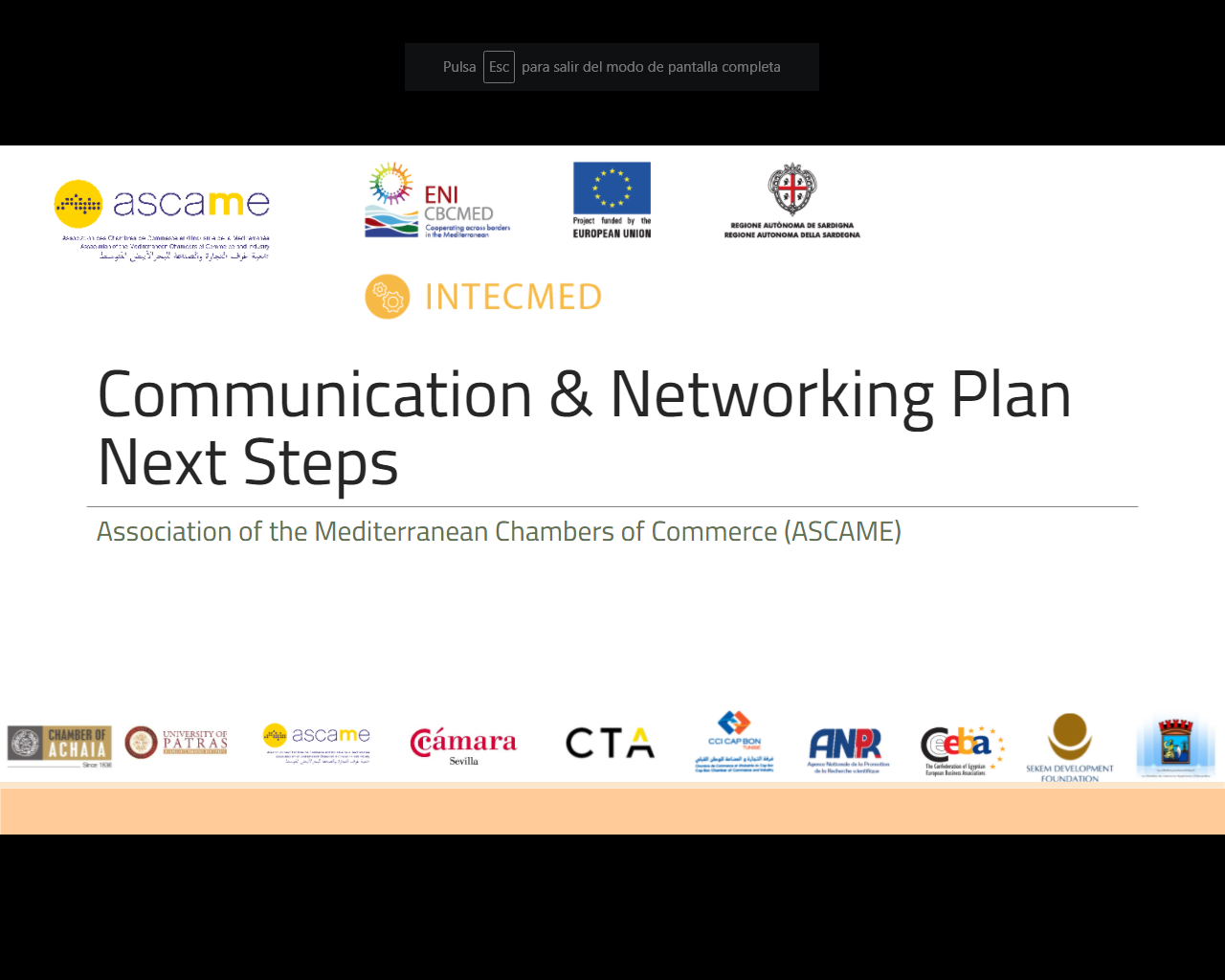 04/02/2022
Incubators for innovation and technological transfer in the Mediterranean
6
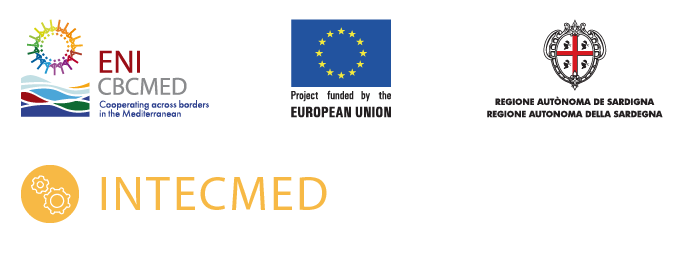 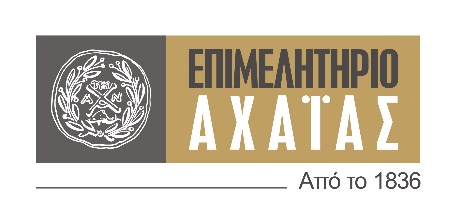 Μεθοδολογία:Business Ready Innovation Mechanism
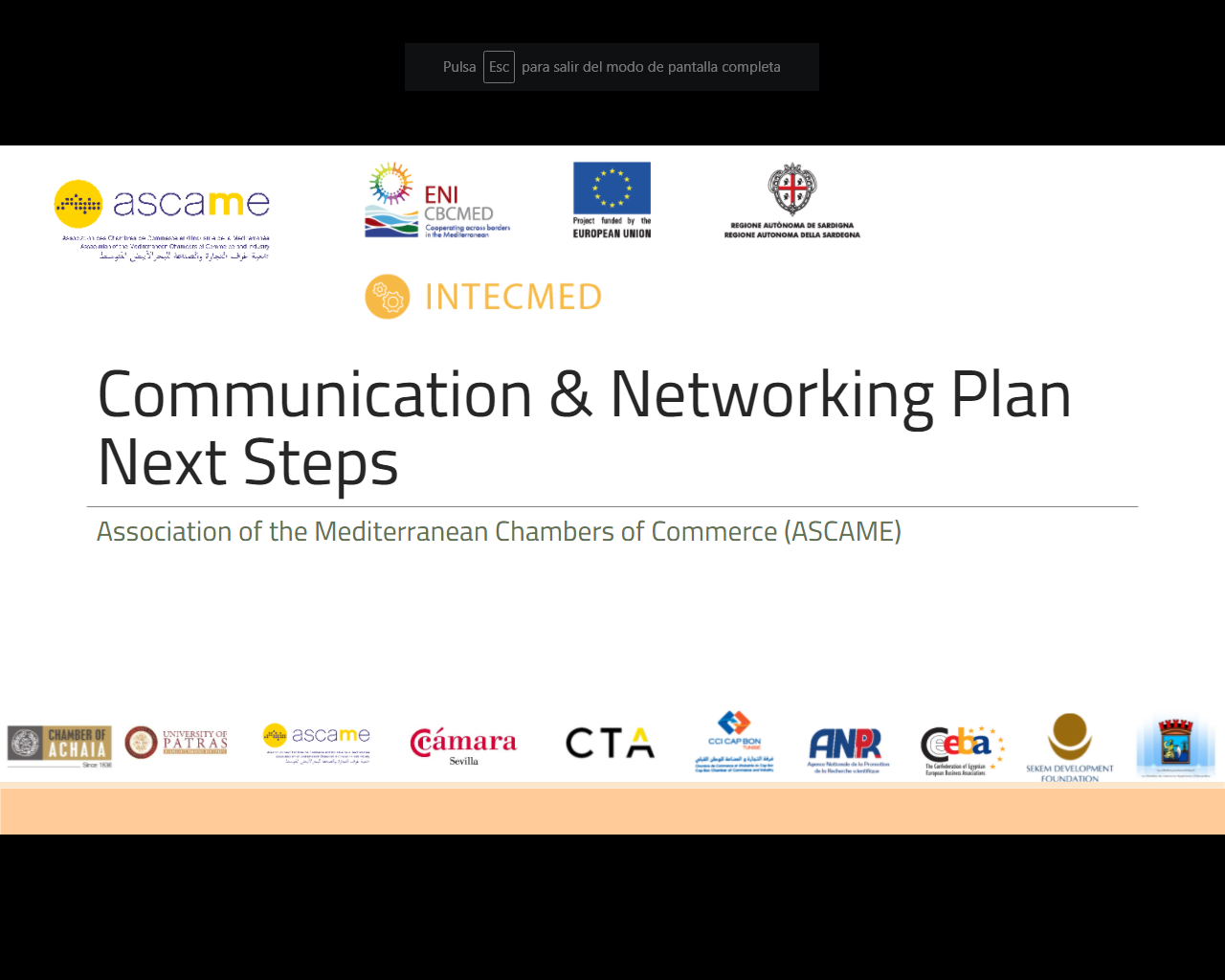 4/2/2022
Incubators for innovation and technological transfer in the Mediterranean
7
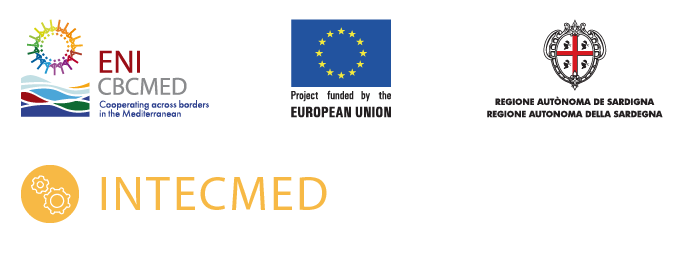 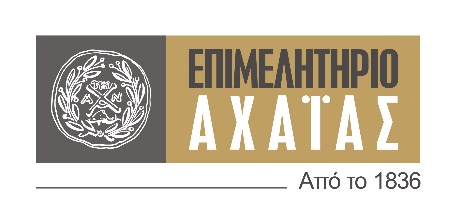 BRIM Εργαλεία
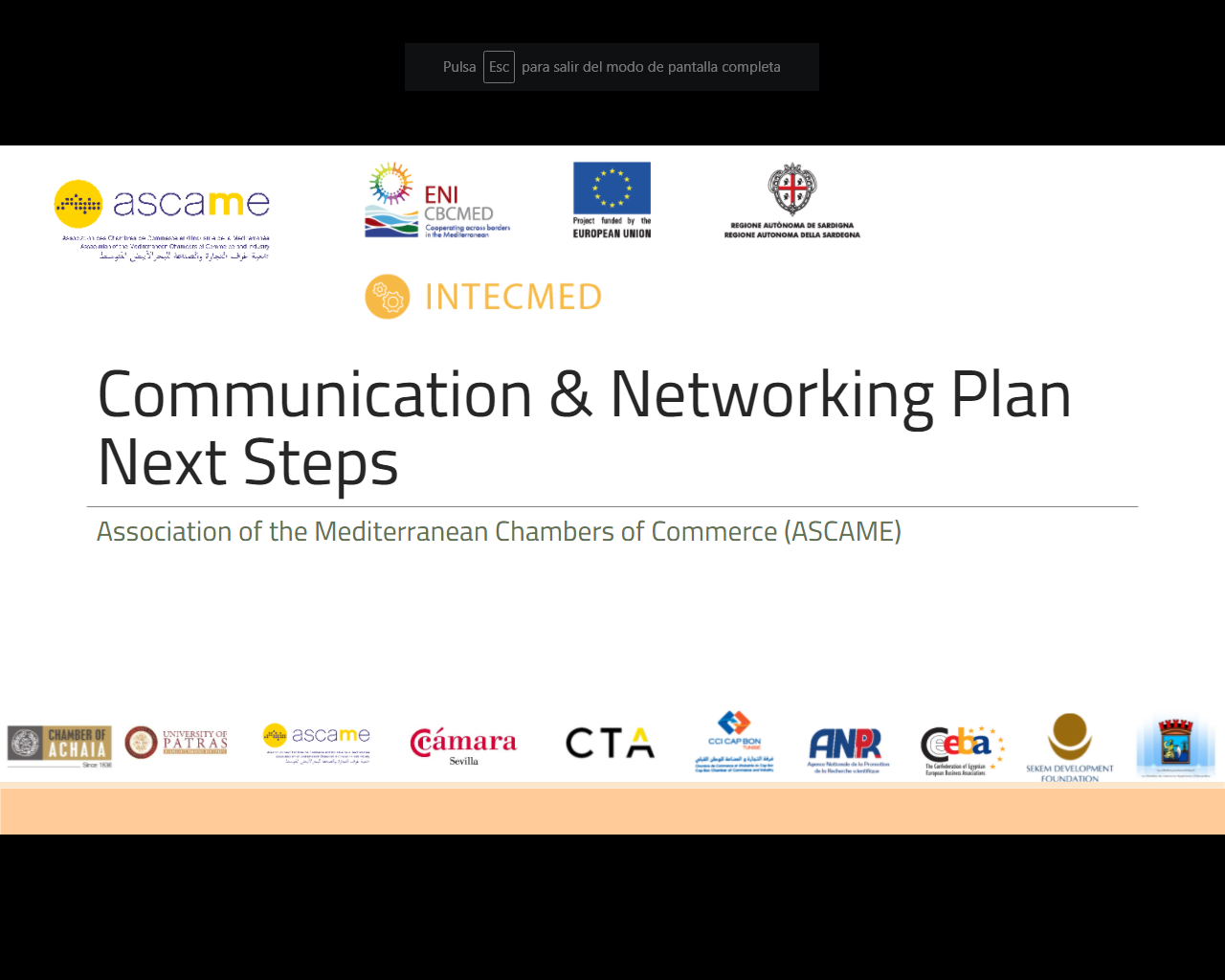 4/2/2022
Incubators for innovation and technological transfer in the Mediterranean
8
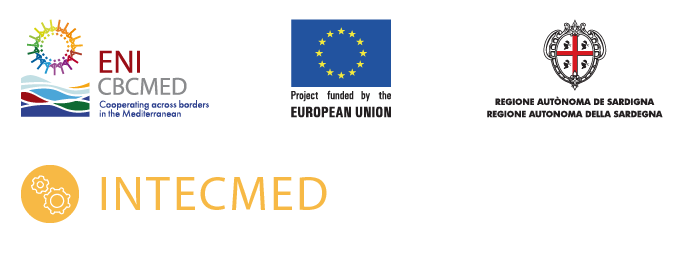 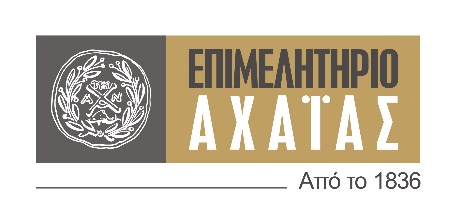 Ετήσια Διαδικασία Ανακάλυψης και Ενίσχυσης της Καινοτομίας
ΕΤΗΣΙΑ ΔΙΑΔΙΚΑΣΙΑ
Ανακάλυψη Καινοτομίας
Ενίσχυση Καινοτομίας
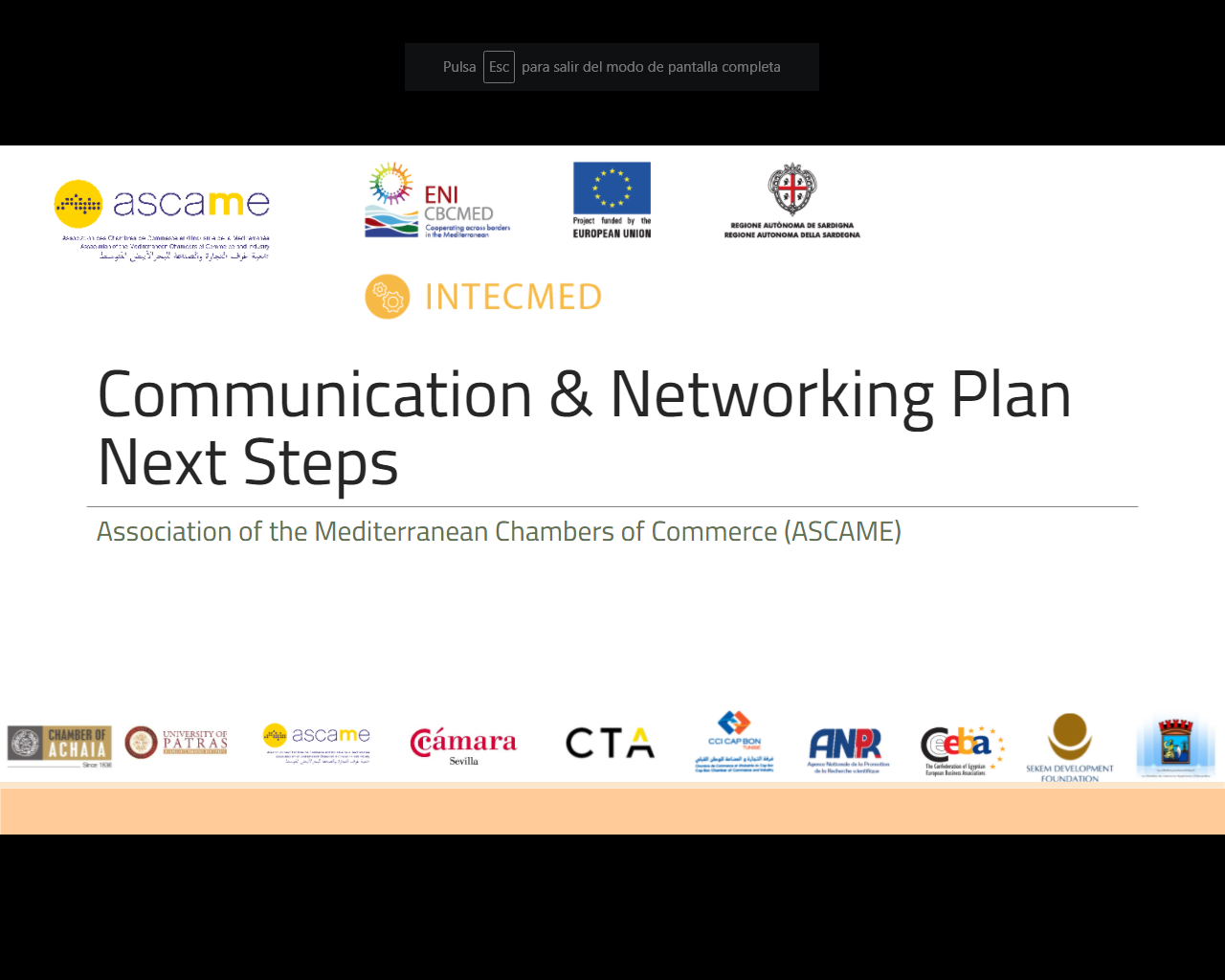 4/2/2022
Incubators for innovation and technological transfer in the Mediterranean
9
Announcement of Call for Innovative Ideas
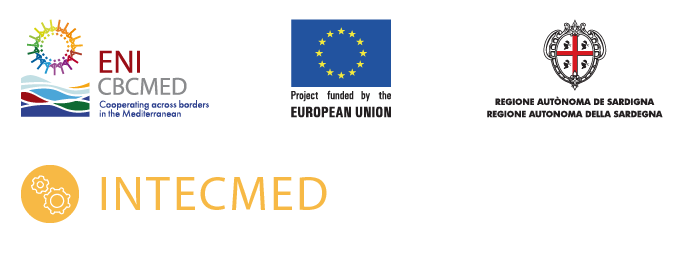 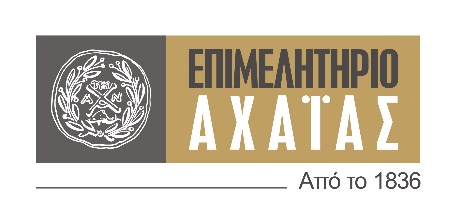 Subgrants to selected business plans
Matching events research/SME.
Presentation to Exhibitions
Selection Procedure by local RAITs
Mentorship
Tutorship
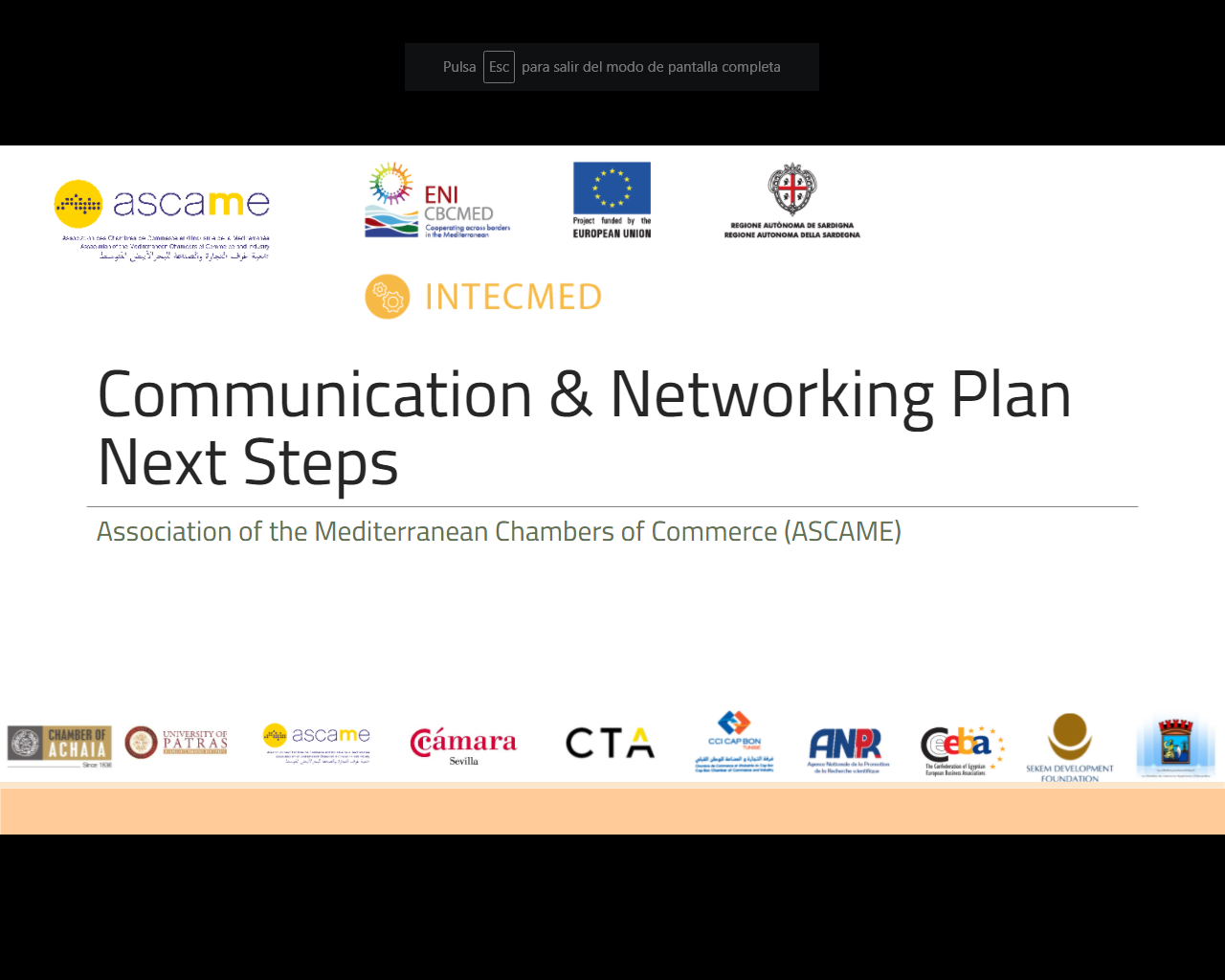 Ετήσιος Μηχανισμός Ωρίμανσης Καινοτόμων Επιχειρηματικών Ιδεών
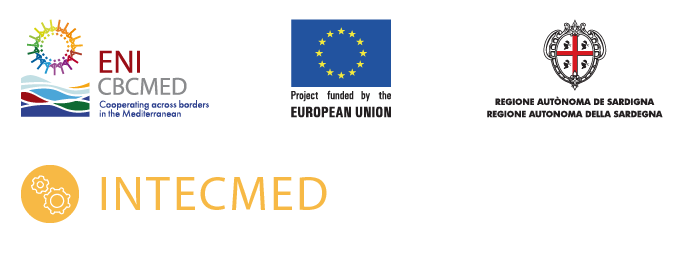 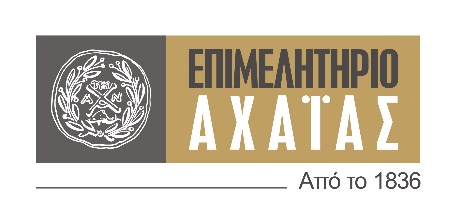 BRIM-Μεθοδολογία επίτευξης ΑΠΟΤΕΛΕΣΜΑΤΩΝ
Μέσω των πιλοτικών προγραμμάτων καθοδήγησης, αναμένεται:  48 επιχειρηματίες/ερευνητές θα αποκτήσουν δεξιότητες στον τομέα του επιχειρηματικού σχεδιασμού και της εμπορευματοποίησης των ερευνητικών αποτελεσμάτων . 
12 στην Ελλάδα
12 στην Ισπανία
12 στην Τυνησία 
12 στην Αίγυπτο
4 νέες spin-offs 
Δημιουργία τουλάχιστον  12 νέων θέσεων εργασίας .
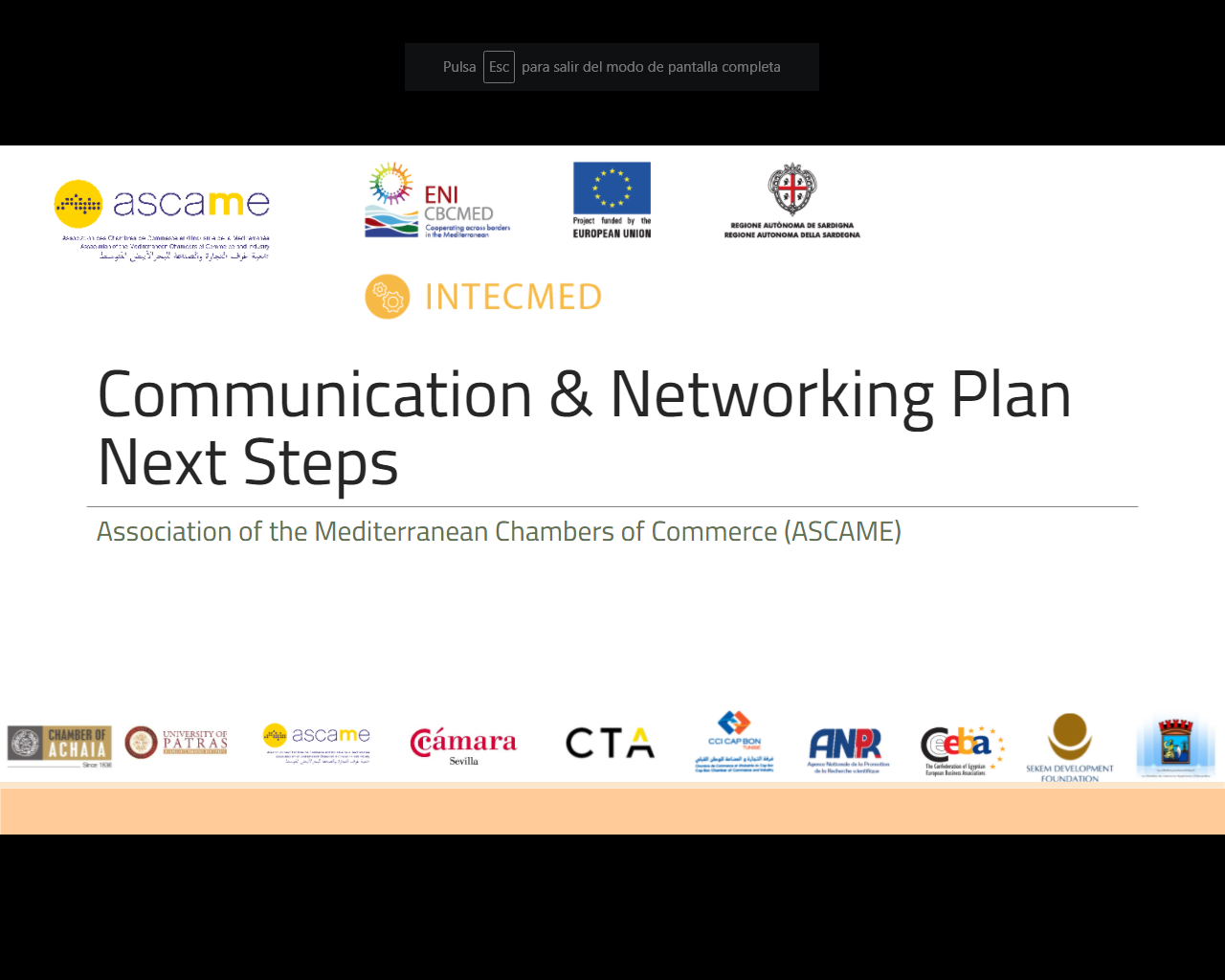 04/02/2022
Incubators for innovation and technological transfer in the Mediterranean
11
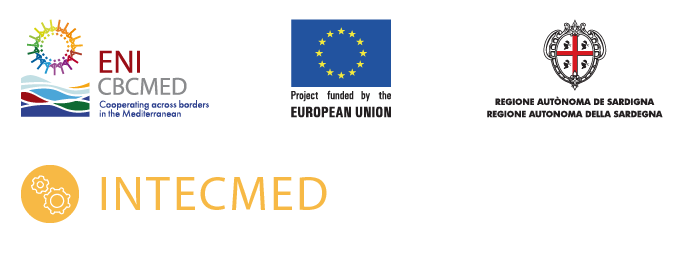 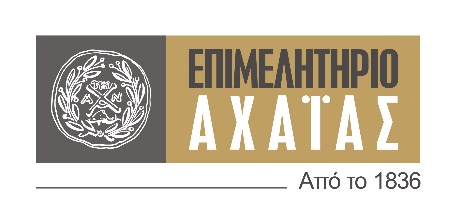 Αναμενόμενα αποτελέσματα
Περιφερειακές Στρατηγικές Καινοτομίας σε τοπικό επίπεδο που θα μπορούσαν να συντονίσουν όλες τις ενέργειες από διαφορετικούς παράγοντες.
Δημιουργία ισχυρών οικοσυστημάτων, σε τοπικό επίπεδο, που μπορούν να υποστηρίξουν καινοτόμες ιδέες και να τις μετατρέψουν σε επιχειρήσεις.
Βιώσιμα προγράμματα καθοδήγησής, βελτιώνοντας τις ικανότητες στον επιχειρηματικό σχεδιασμό και την εμπορευματοποίηση των ερευνητικών αποτελεσμάτων σε τουλάχιστον 48 επιχειρηματίες/ ερευνητές.
Αύξηση της δυναμικής της καινοτομίας στην εμπλεκόμενες περιοχές.
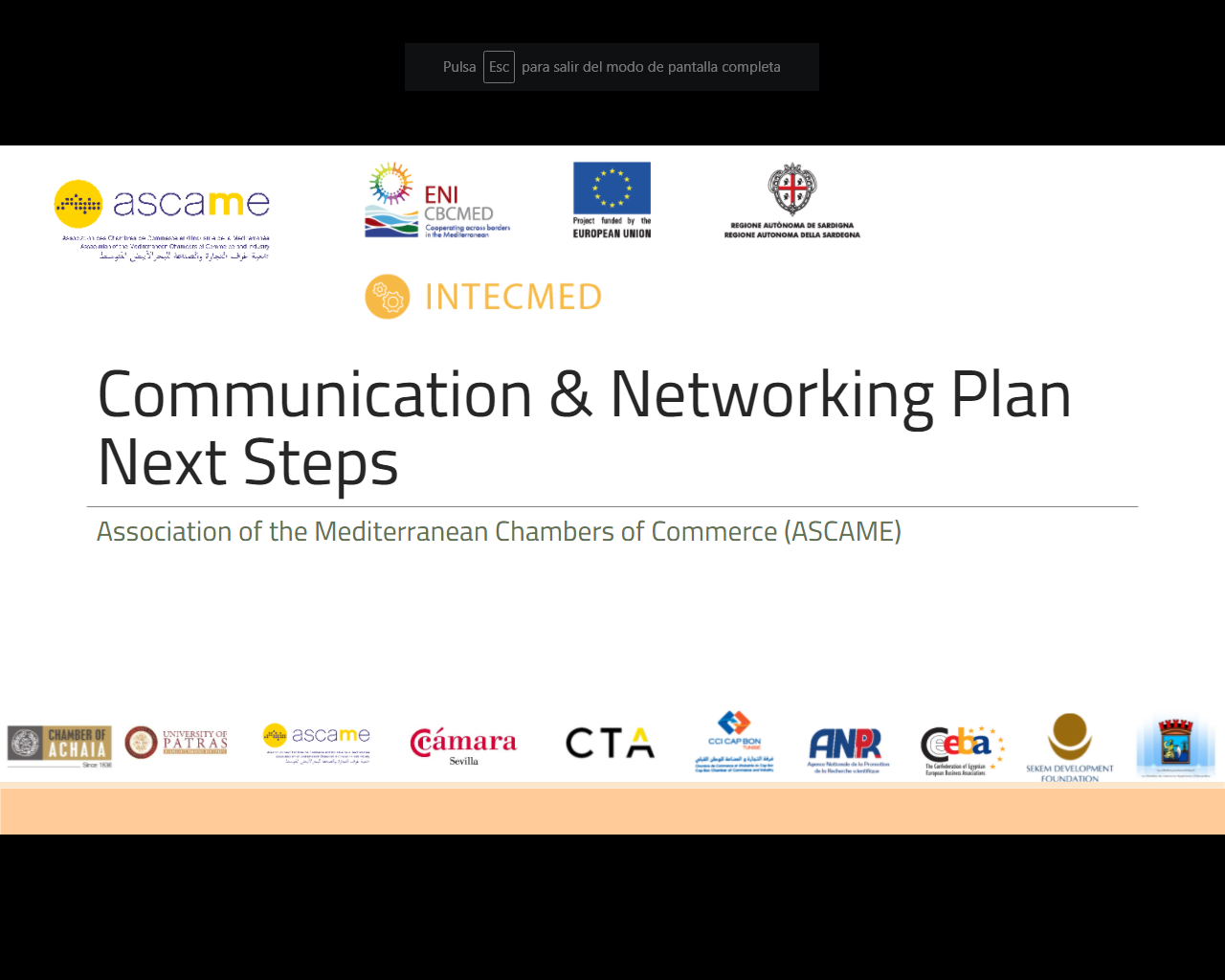 04/02/2022
Incubators for innovation and technological transfer in the Mediterranean
12
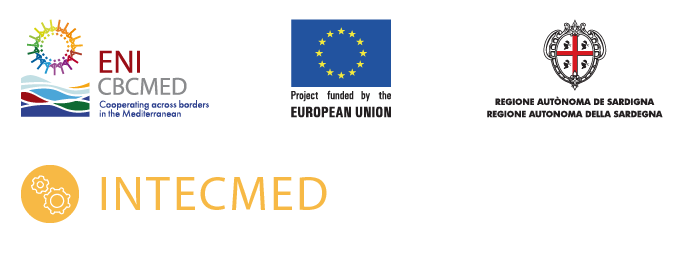 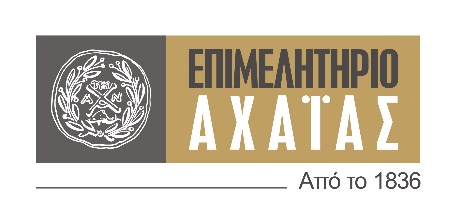 Κώστας Γιωτόπουλος, MSc, Ph.D.
Υπεύθυνος Έργου INTECMED
projects@e-a.gr 
https://www.enicbcmed.eu/projects/intecmed 
https://www.facebook.com/IntecmedCBCMED/ 
https://www.linkedin.com/company/intecmed-eni-cbc-med
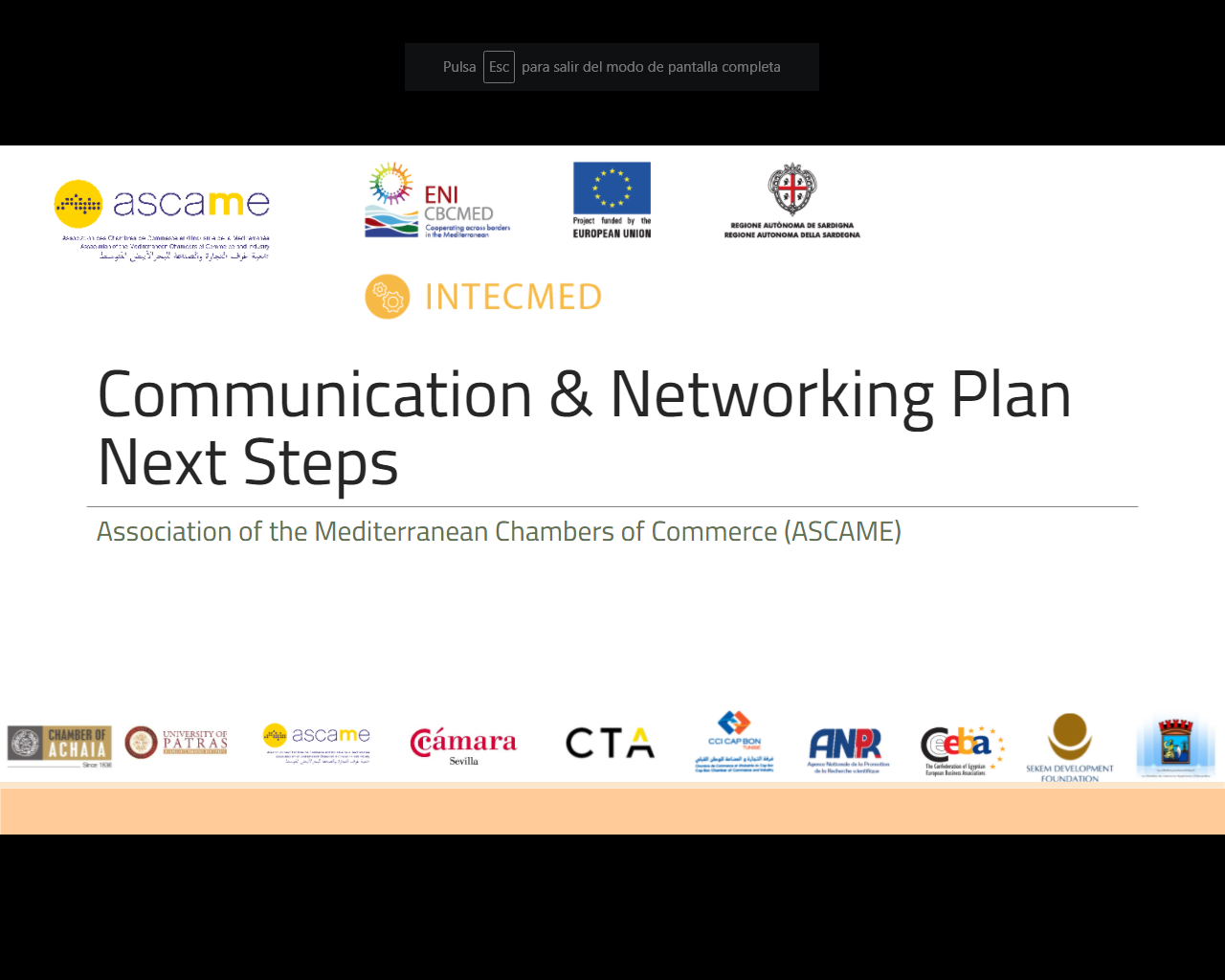